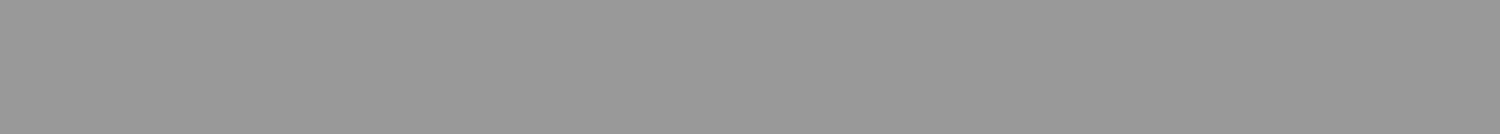 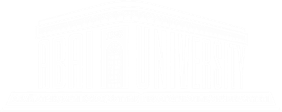 Абай атындағы Қазақ ұлттық педагогикалық университеті
«Географиядағы ғаламдану үрдістері» пәні
Дәріс 9. Адамзаттың ғаламдық проблемалары
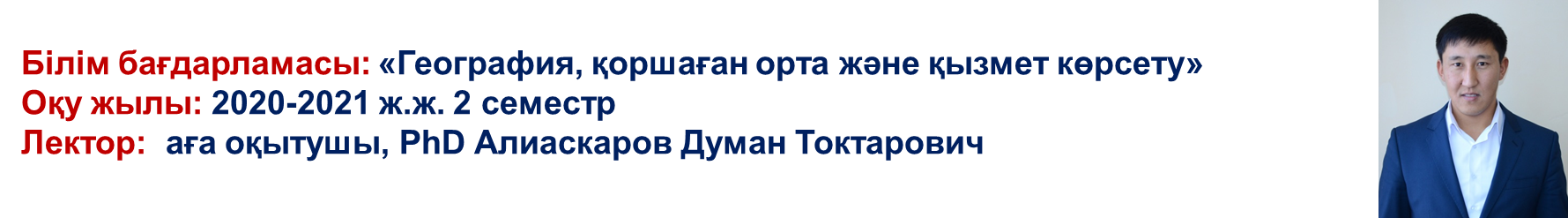 Кафедра: География және экология
Лектор: аға оқытушы, PhD Алиаскаров Думан Токтарович
Адамзаттың ғаламдық проблемалары: классификация
Әскери әрекеттер
Экология
Денсаулық, медицина
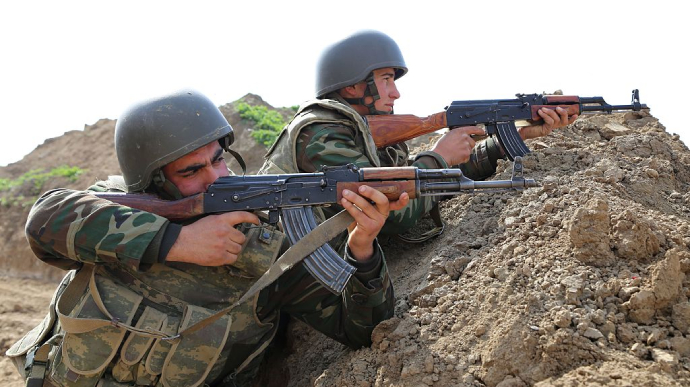 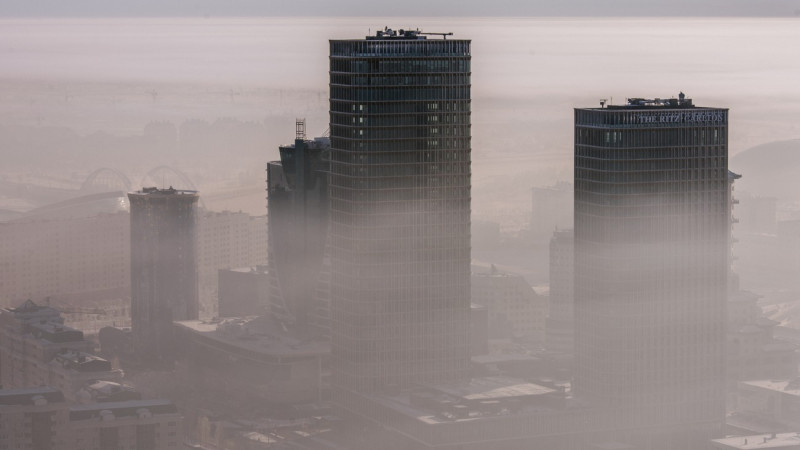 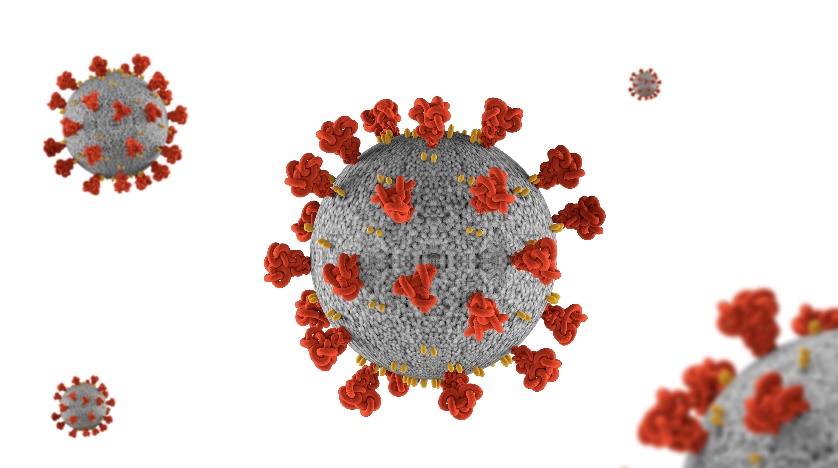 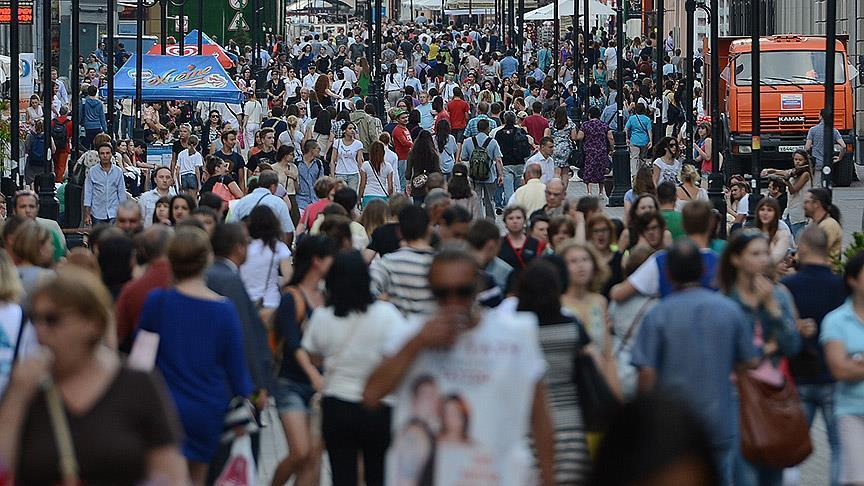 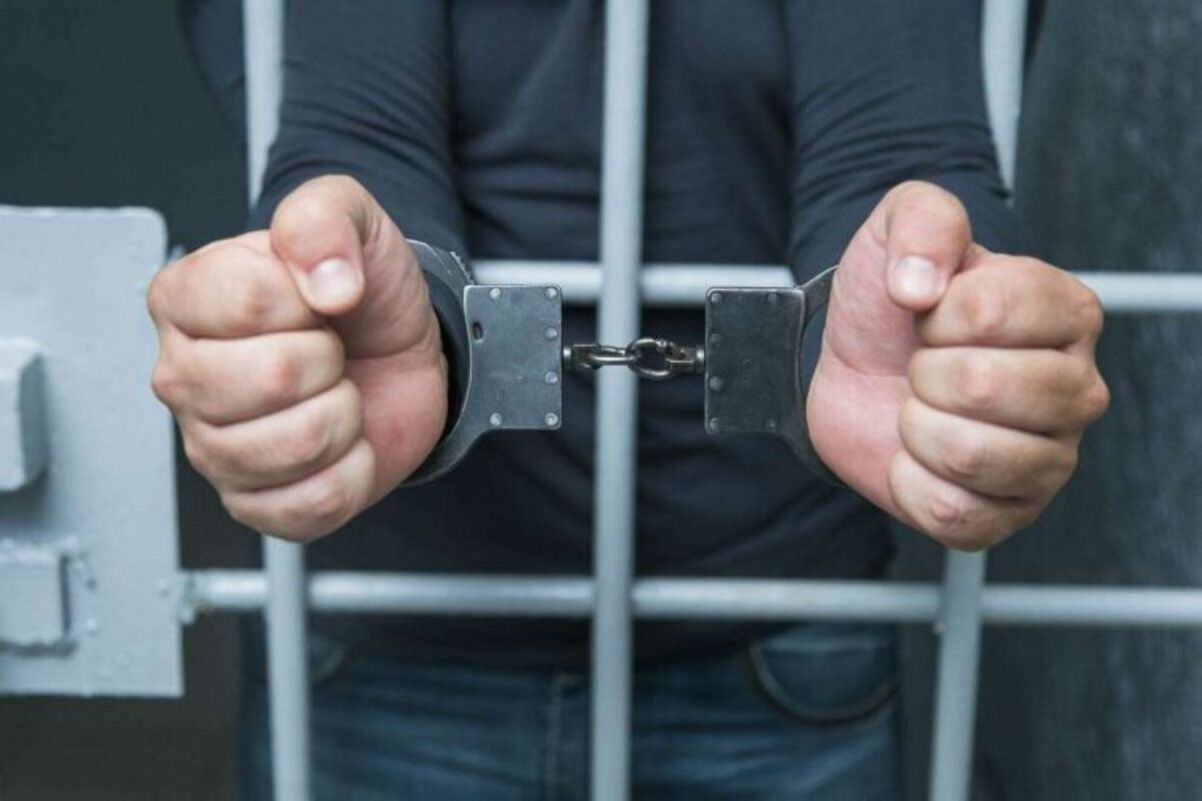 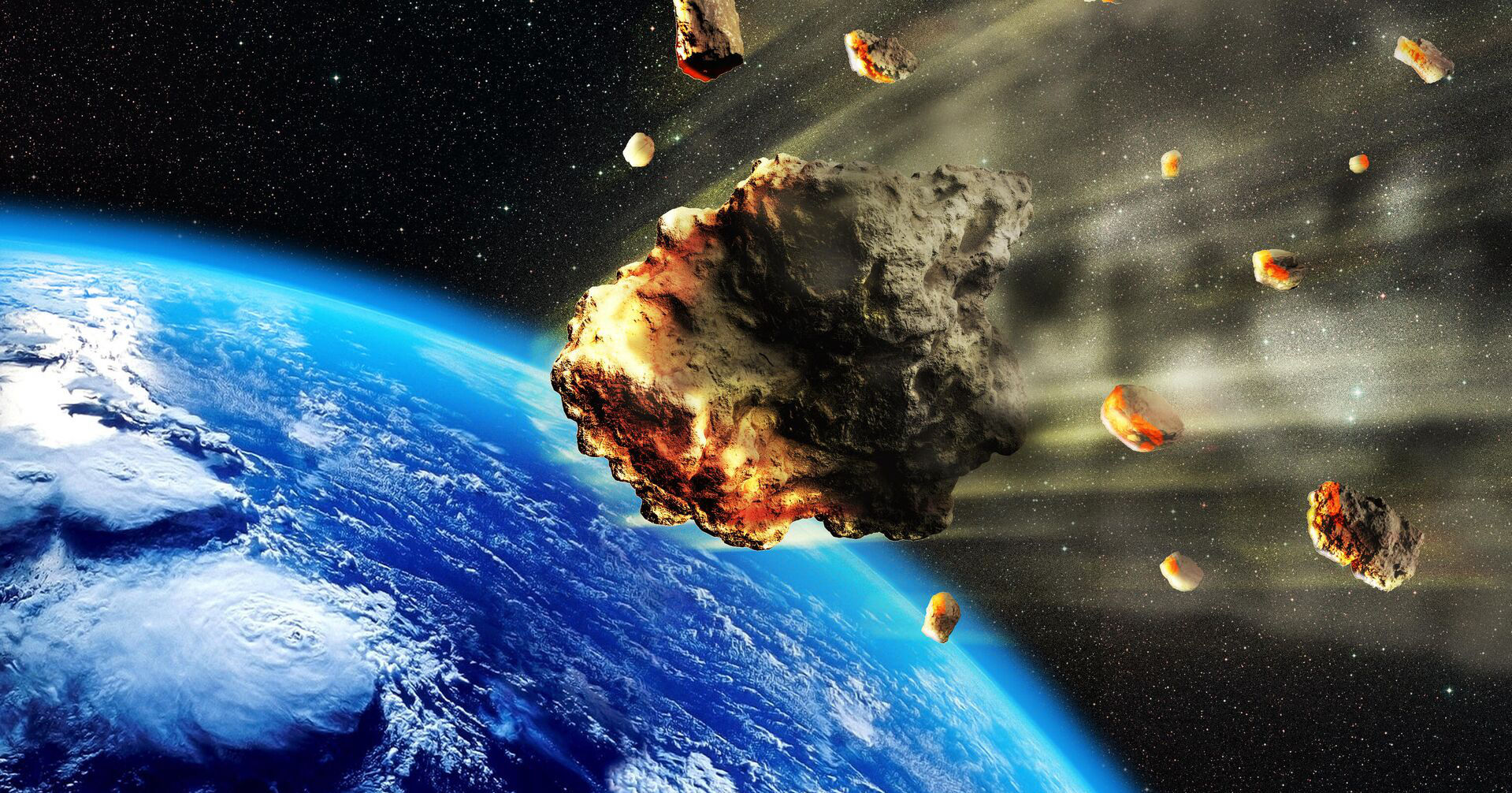 Қылмыс географиясы
Ғарыштық қауіптер
Әлеуметтік-демография
Әлемнің шиеленіскен аймақтарындағы әскери әрекеттер
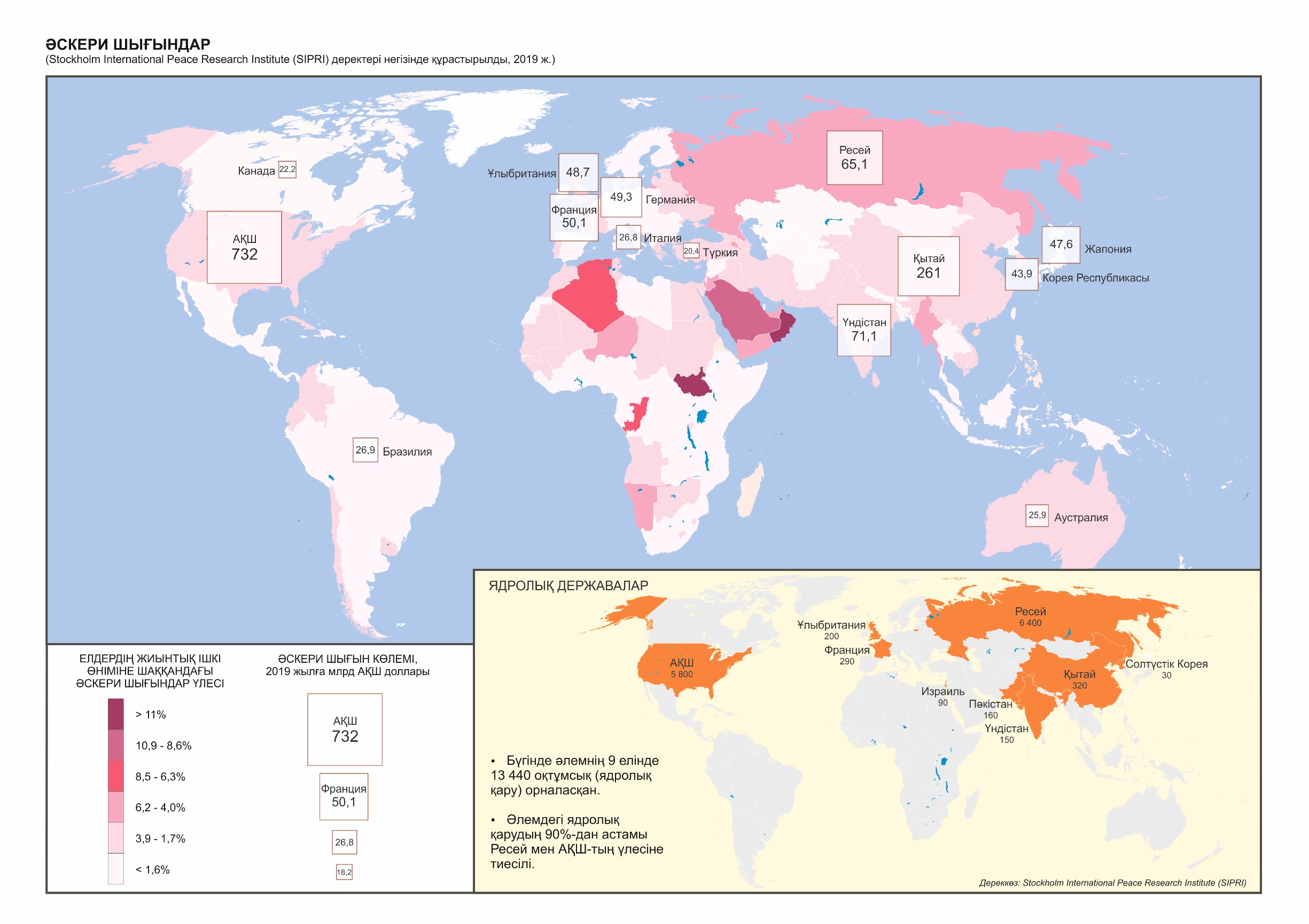 Ғаламдық экологиялық проблемалар
Биотүрлердің азаюы
Парниктік газдар
Ластану
Мұхит ресурстарын пайдалану
Озон қабатының
жұқаруы
Табиғи ресурстарды игеру
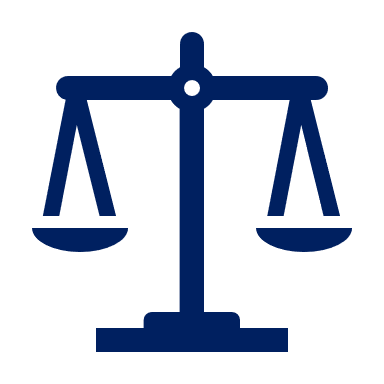 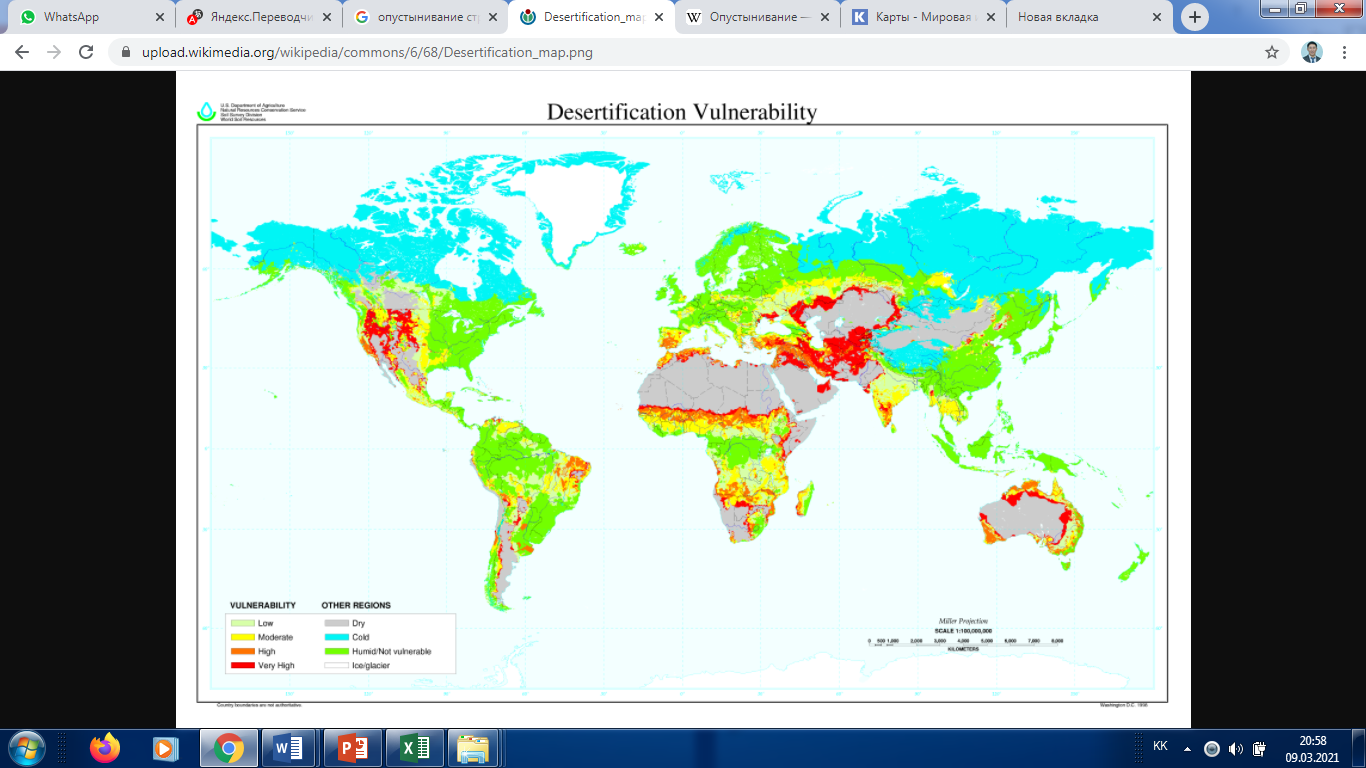 Жердің шөлейттену картасы: ашық сары - шөлейттену қаупі төмен, сары - орташа қауіп, қызыл - өте жоғары қауіп
Денсаулық және медицина проблемалары
Әлеуметтік-демографиялық проблемалар
Демографиялық өсім немесе «жарылыс» немесе кризис
Адам капиталының дамуы
Жұмыссыздық, әлемдік миграция
Үшінші әлем елдері немесе артта қалушылық
Аштық және кедейшілік
Әлеуметтік теңсіздік
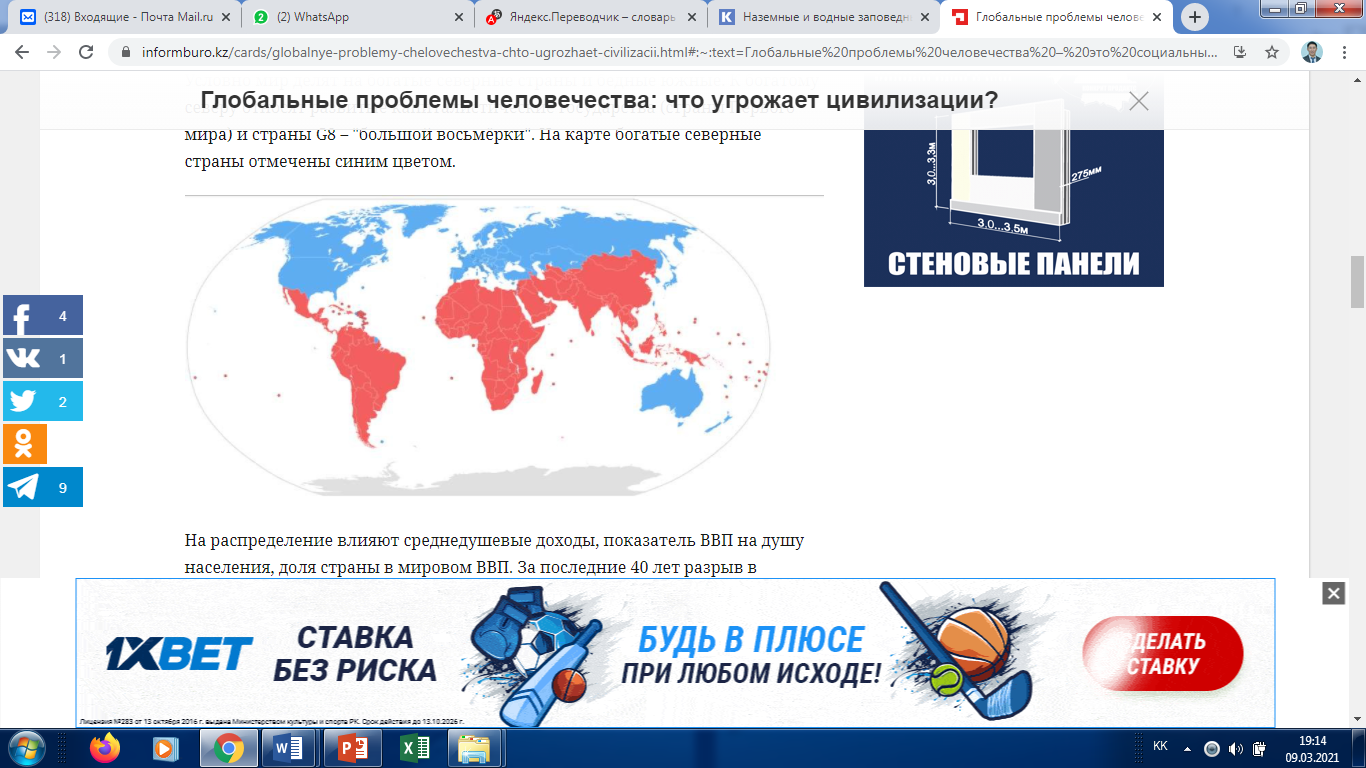 "Солтүстік-Оңтүстік": дамыған және дамушы елдер арасындағы қайшылық
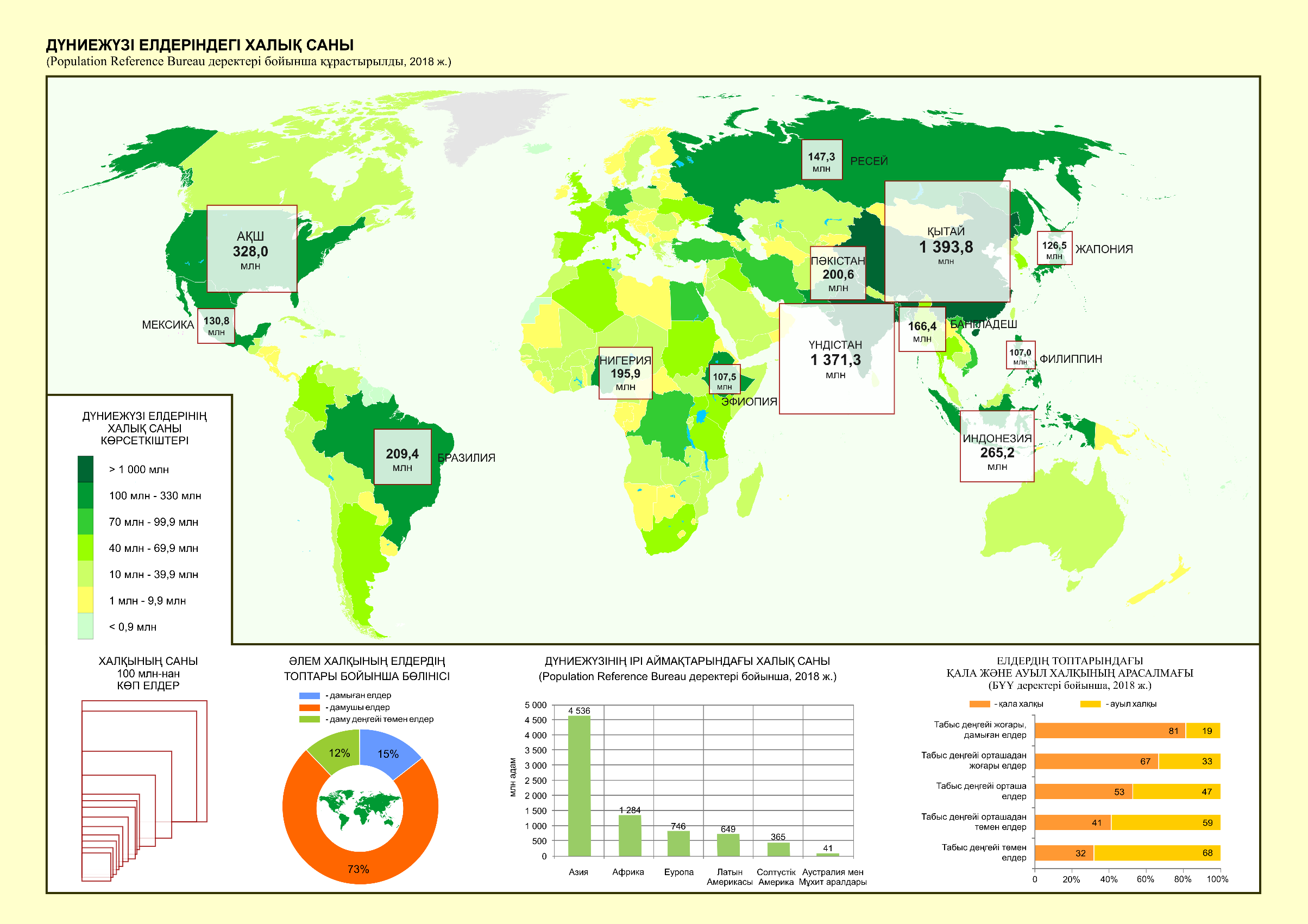 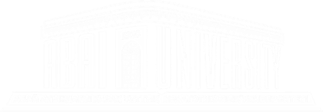 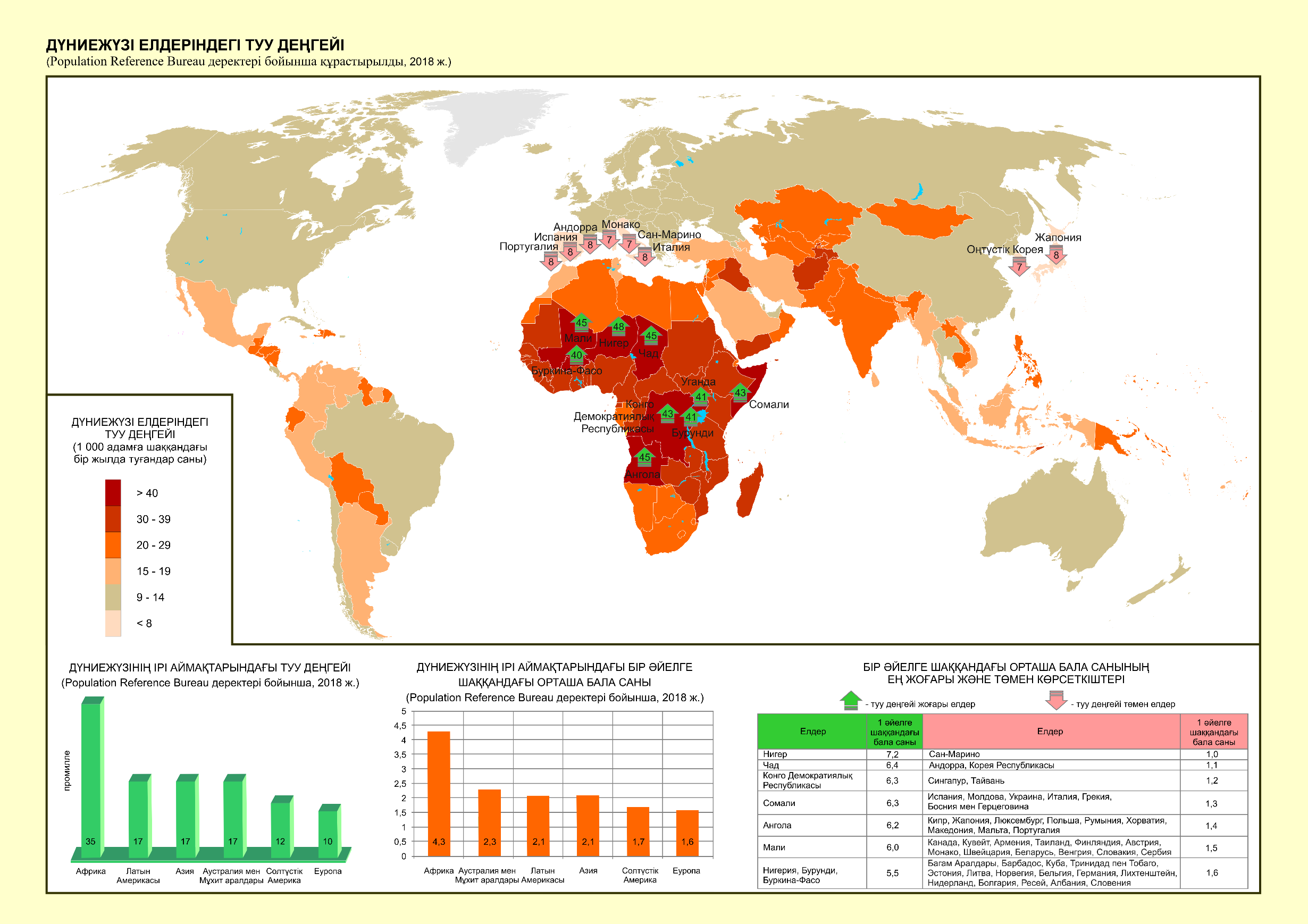 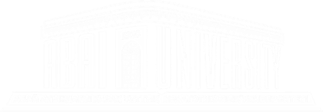 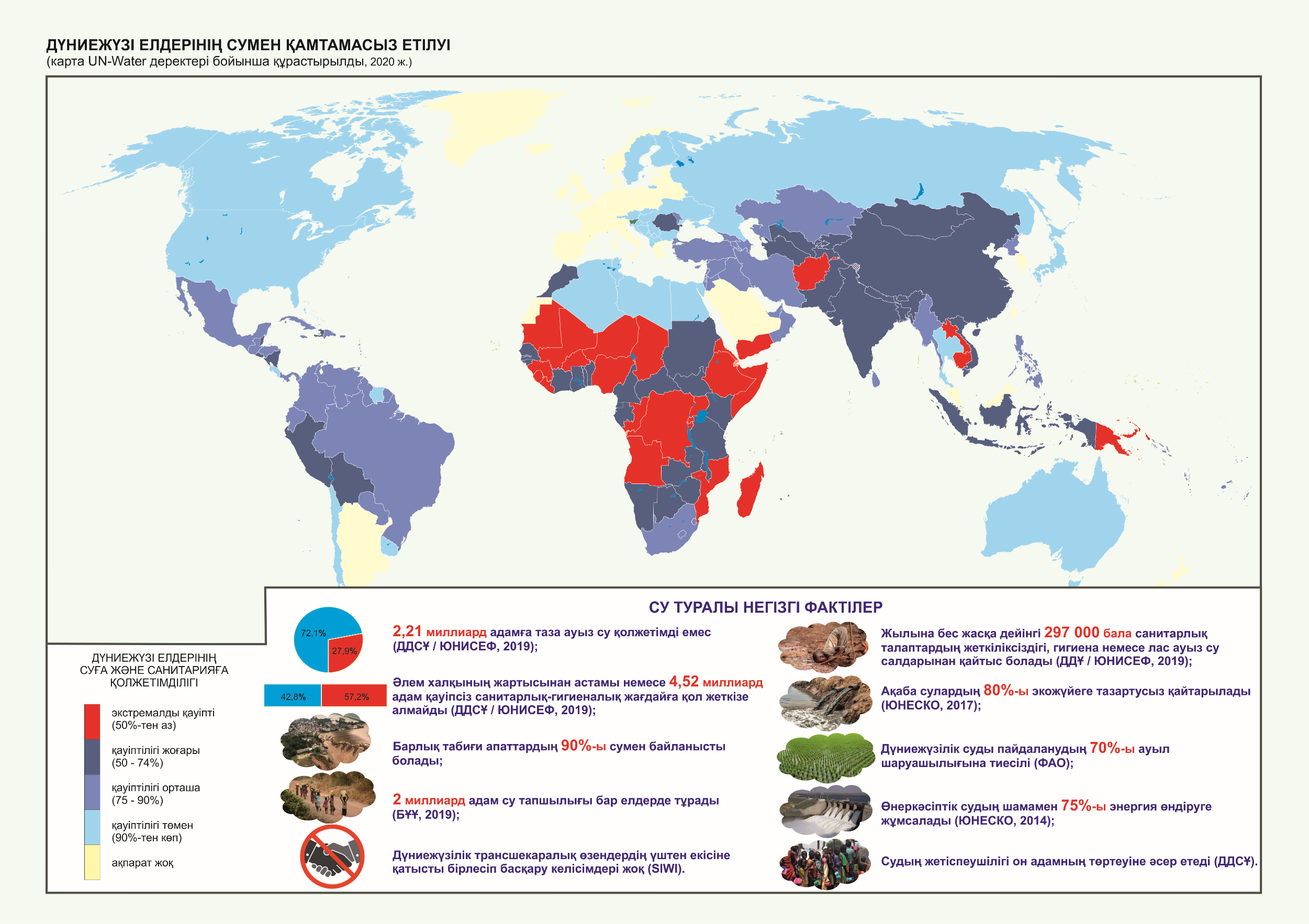 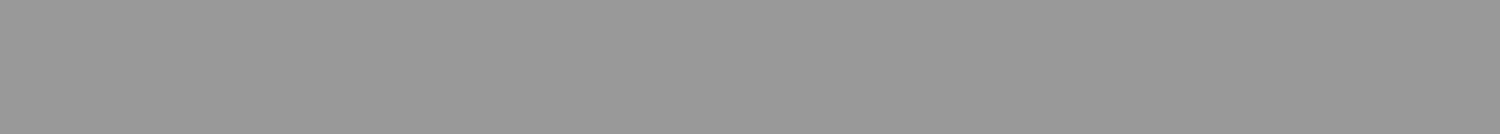 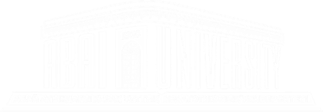 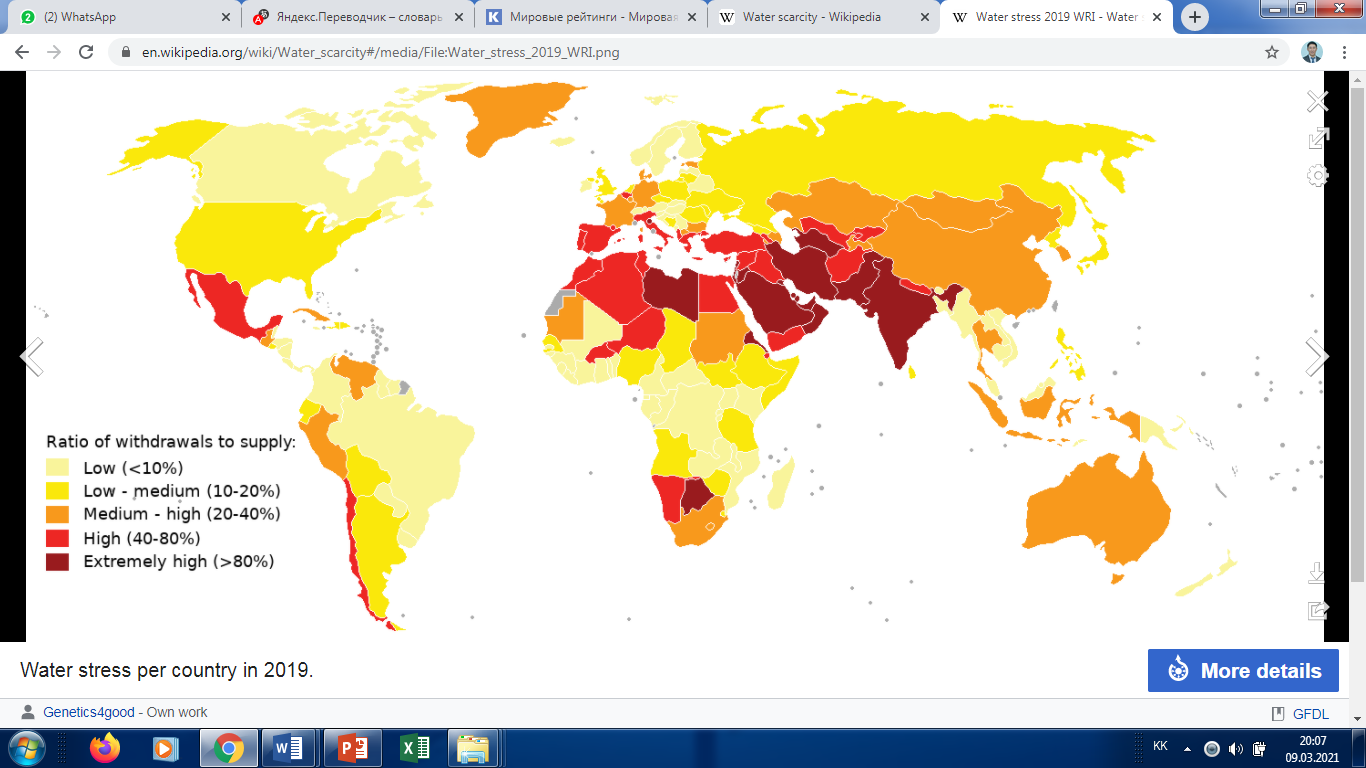 WRI деректері бойынша
Дүние жүзі елдеріндегі су ресурстарының тапшылығы (2019 жыл)
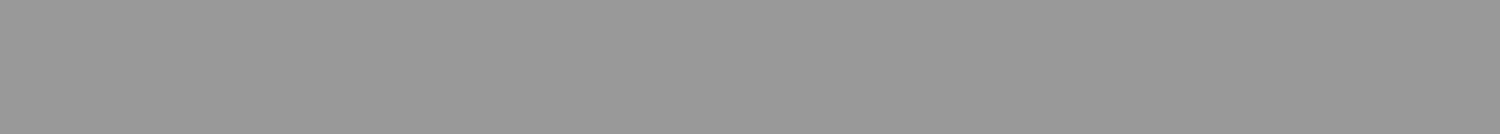 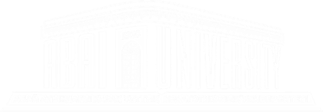 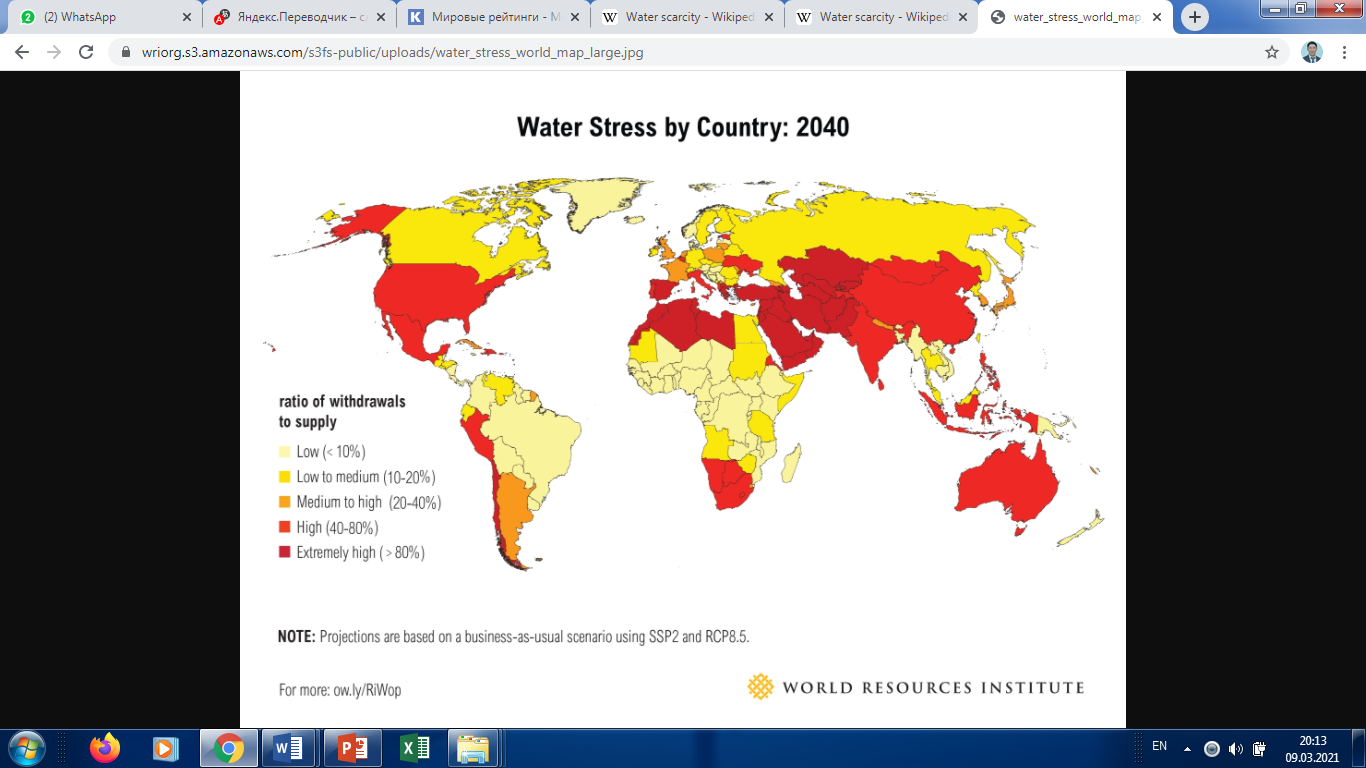 WRI деректері бойынша
2040-жылға қарай Дүние жүзі елдеріндегі су ресурстарының тапшылығы (болжам)
Ғарыштық қауіптер
Қылмыс географиясы
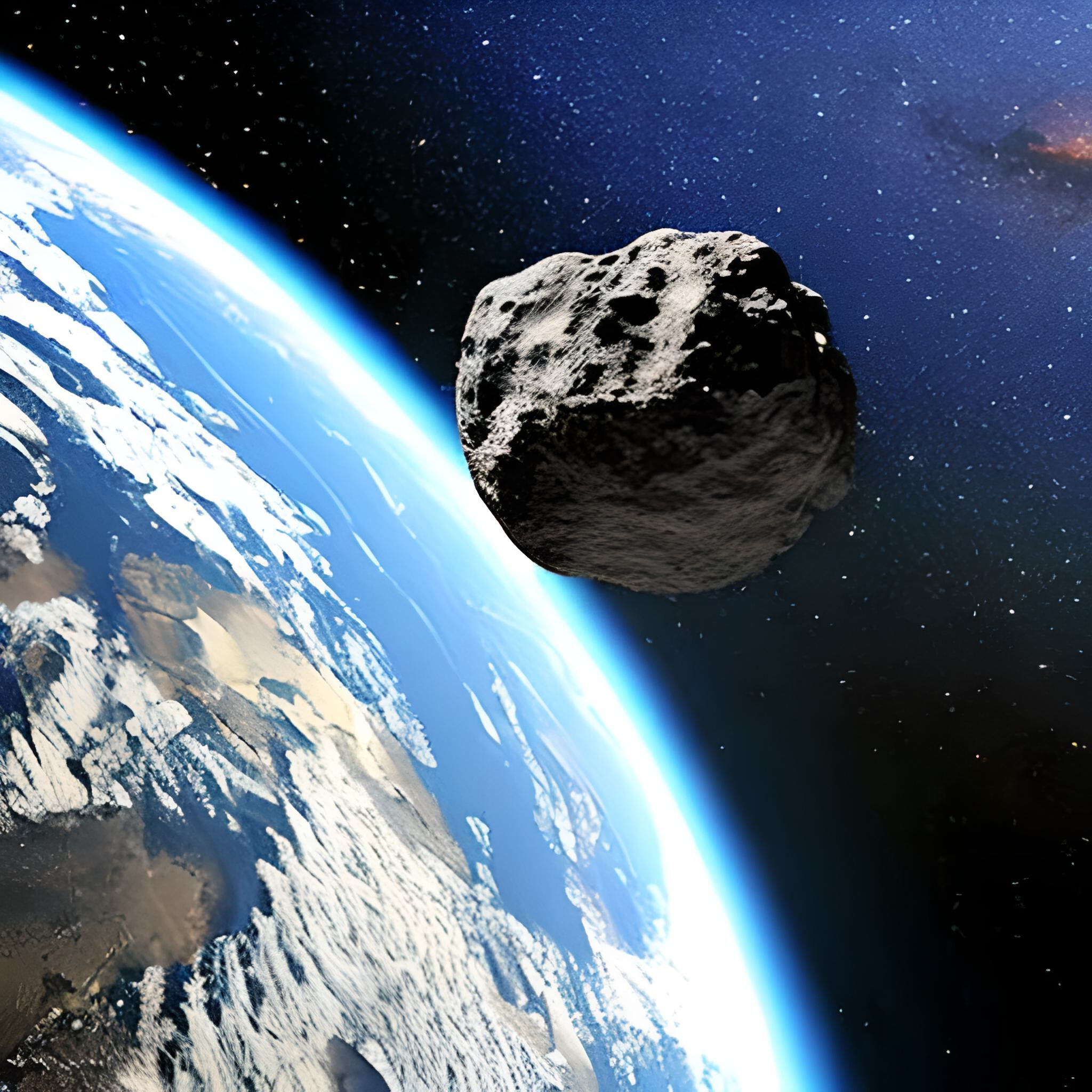 Астероидтар
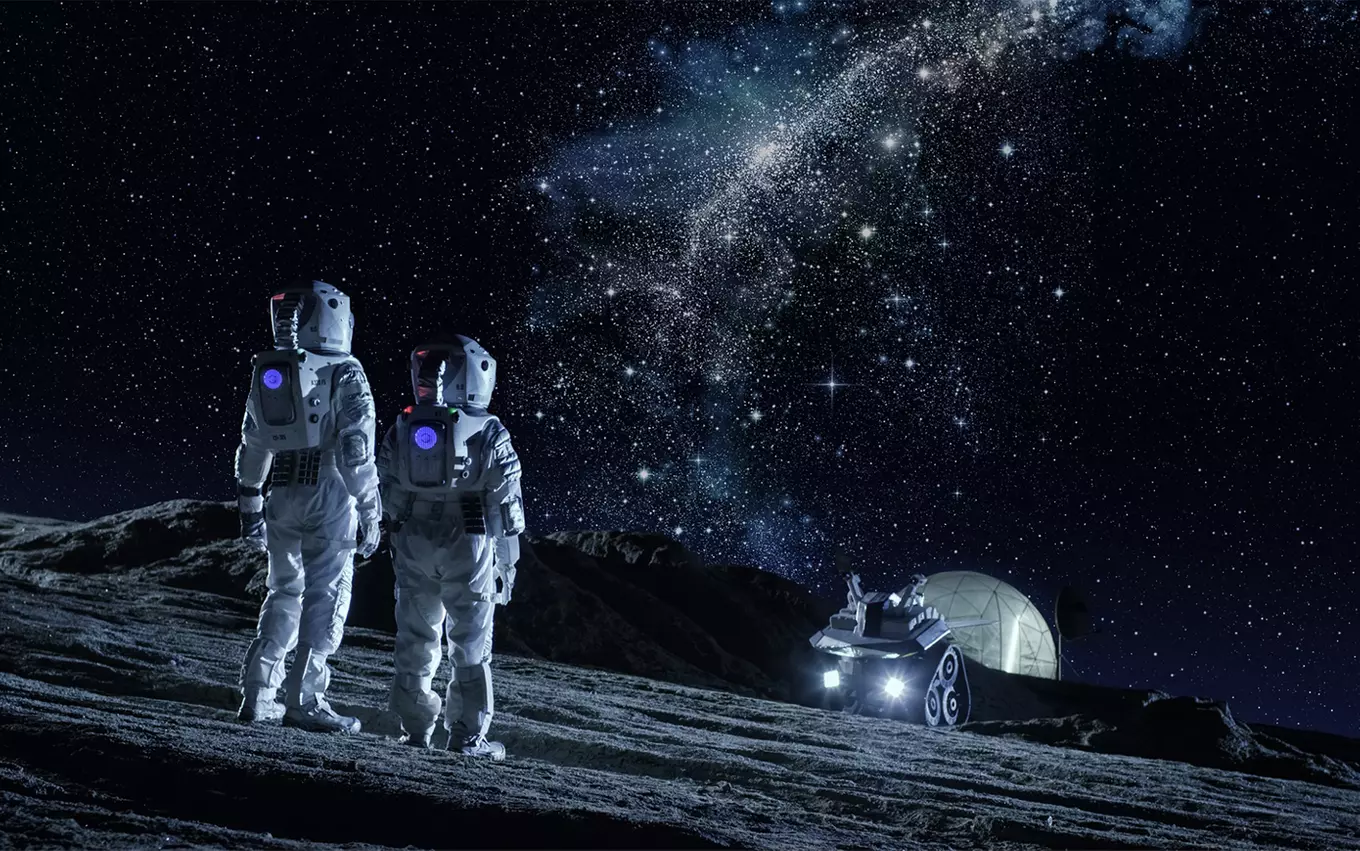 Ғарышты игеруден болатын қауіптер
Қорыта келе, жалпы ғаламдық проблемалардың туындауының бастауында әр-түрлі экологиялық факторлардың әсерін байқауға болады. Атап айтқанда, мысалы:    

Шөлдену процесінің нәтижесінде әлем елдерінде азық-үлік тапшылығы орын алуда, ауыз суға қолжетімділіктің азаюы (су тапшылығы) көрініс беруде;

Атмосфераға әр-түрлі улы газдардың шамадан тыс шығарылуынан әлем елдерінде тыныс алу органдарымен, қан-тамыр жүйесінің ауруларымен ауыратын науқастар көбеюде;

Климаттың жылынуы салдарынан мұздықтардың еруі, олардың көлемінің азаюы байқалуда;

Техногендік сипаттағы апаттардың орын алуы үлкен экономикалық ауыртпашылықтарға жол ашуда және халықтардың әлеуметтік қайшылықтарына негіз болуда және т.б.